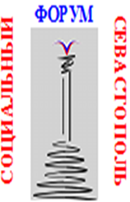 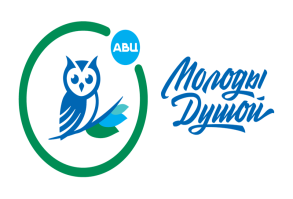 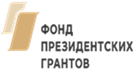 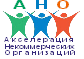 Секция межпоколенческого взаимодействия
Форума «Социальный Севастополь»
Презентация на тему: «Серебряные волонтёры Севастополя в действии»

Руководитель направления событийного межпоколенческого добровольчества Коноплёва Елена Николаевна
г. Севастополь    25 марта 2022 г
Серебряный волонтёр межпоколенческого взаимодействия
Коноплёва Е.Н.
Волонтёрский стаж – около 4 лет.
Направления волонтёрской деятельности: 
«Волонтёр Победы»,
«Волонтёр культуры»,
«Волонтёр – эколог»,
Волонтёр благотворительного фонда «Дети дома»,
событийный волонтёр.
Наиболее  значимые события волонтёрской жизни:
«Универсиада -2019»,  г. Красноярск, волонтёр - реквизитор, церемония открытия и закрытия универсиады»
Участник международного  форума  «доброволец 2019» г.Сочи
«Мы вместе – 2021» г.москва
Спортивный волонтёр международных соревнований по кёрлингу, фристайлу, Сноуборду, всероссийских соревнований по фигурному катанию.
Волонтёр программы мобильности
Участник Всероссийского форума «Серебряных добровольцев»
 г. Тюмень - 21
деятельность «Серебряных волонтёров» развивается и совершенствуется на межпоколенческих связях с молодёжью и подрастающим поколением посредством проведениЯ мероприятий, совместного участия в мероприятиях различной направленности («Академия Добра», штаб «Мы вместе Севастополь», «Волонтёры победы севастополь», воспитанники детского дома «Наш Дом», школьники гимназии 10)
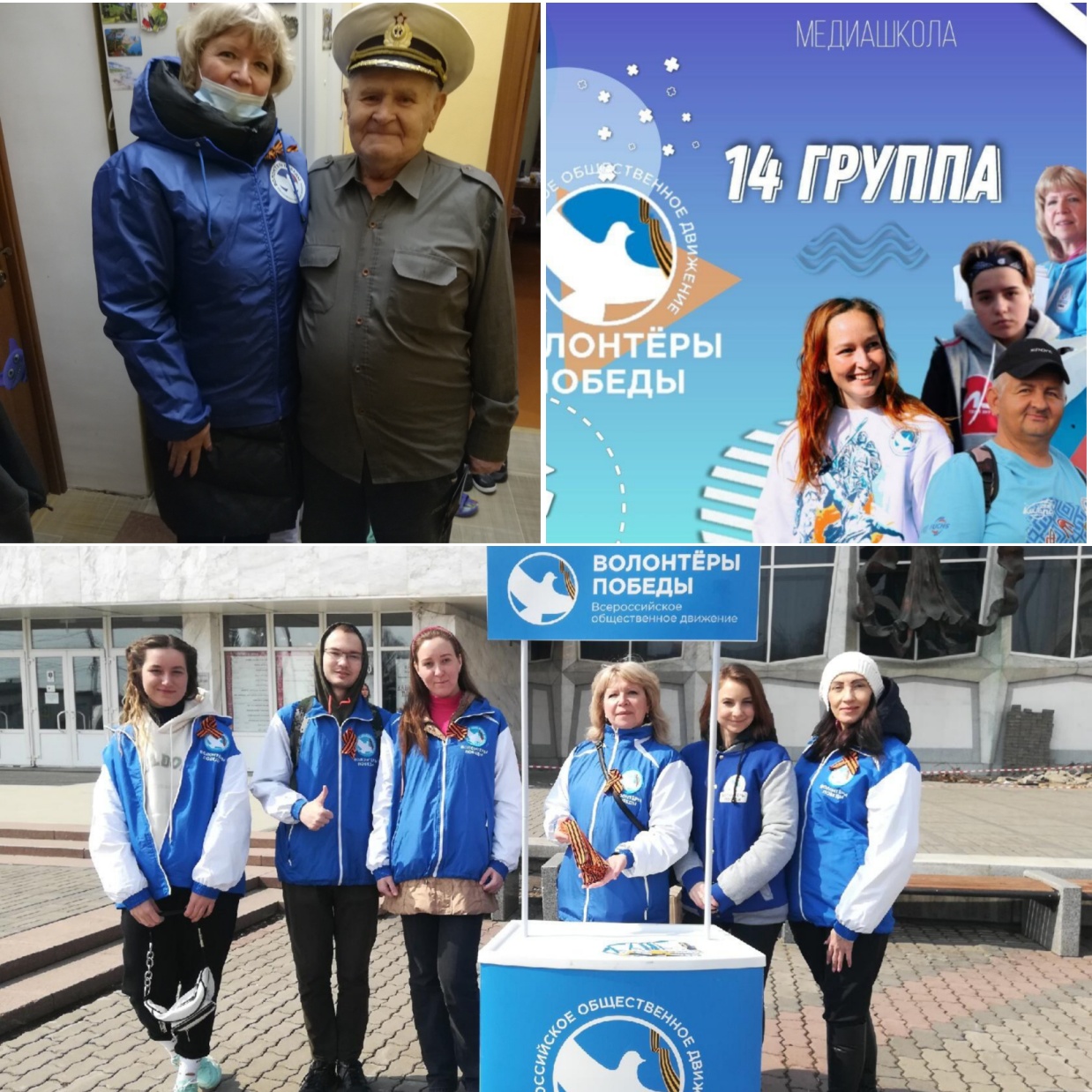 «Волонтёры победы «Севастополь» свято чтут ПАМЯТЬ о подвиге советского народа в великой отечественной войне , активно участвуют в просветительской работе по патриотическому воспитанию, принимают участиЕ в акциях «бессмертный полк» (международное модераторство), « сад памяти», поздравления и помощь ветеранам вОВ, принимают участие в организации и проведении квестов по патриотической тематике.
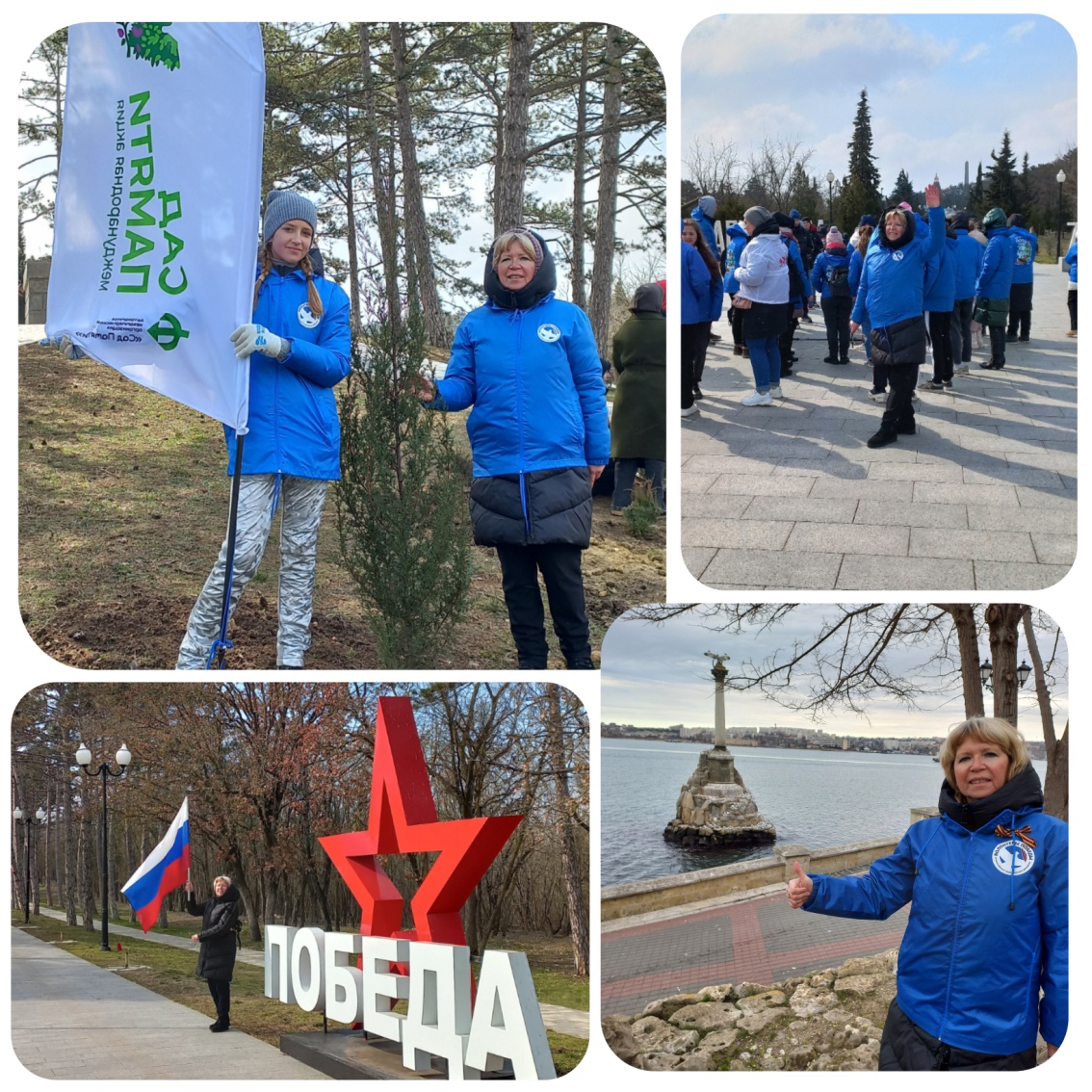 Серебряные волонтёры приняли активное участие в акции «сад памяти» 18 марта 2022
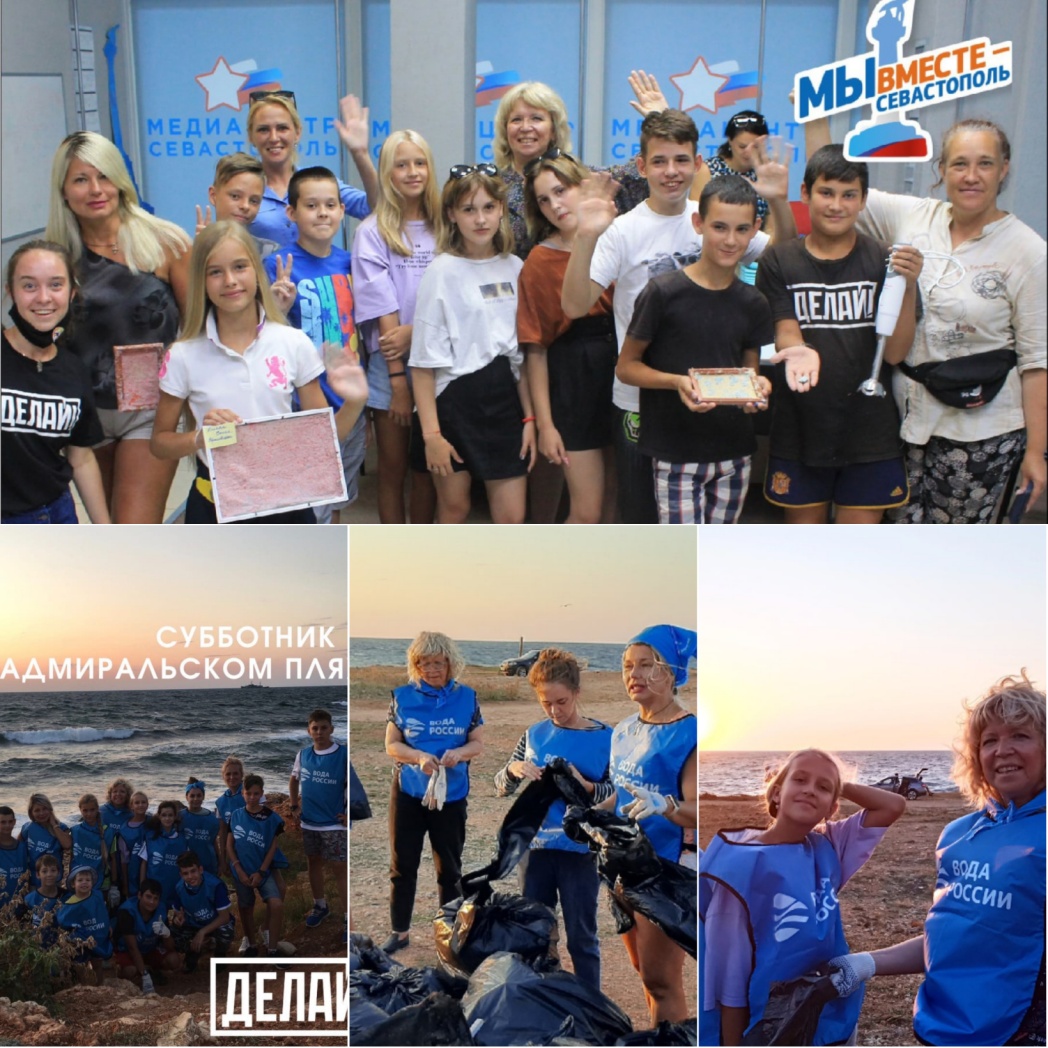 Серебряные волонтеры – активные участники экологического проекта «Делай»
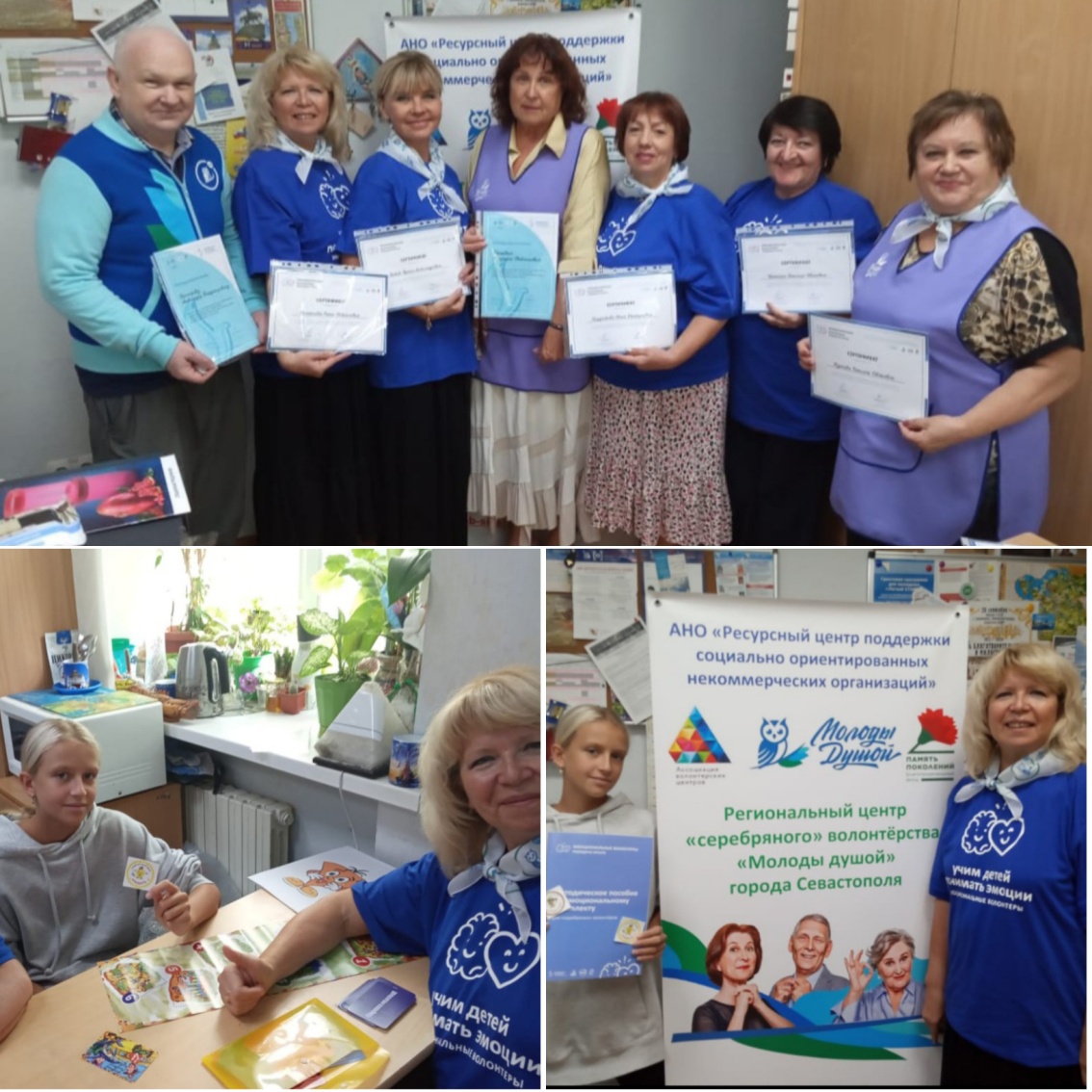 Серебряные волонтеры г.Севастополя повышают свои знания и навыки по различным социальным программам. «Эмоциональный волонтёр»  - грамотный, интересный участник диалога при проведении индивидуальной развивающей игры с ребёнком
Сбор гуманитарной помощи для Донецка, луганска, мариуполя, донбасса, практическая помощь жителям и детям, прибывших в севастополь из данных населённых пунктов – дело чести и веления сердца для каждого волонтёра!
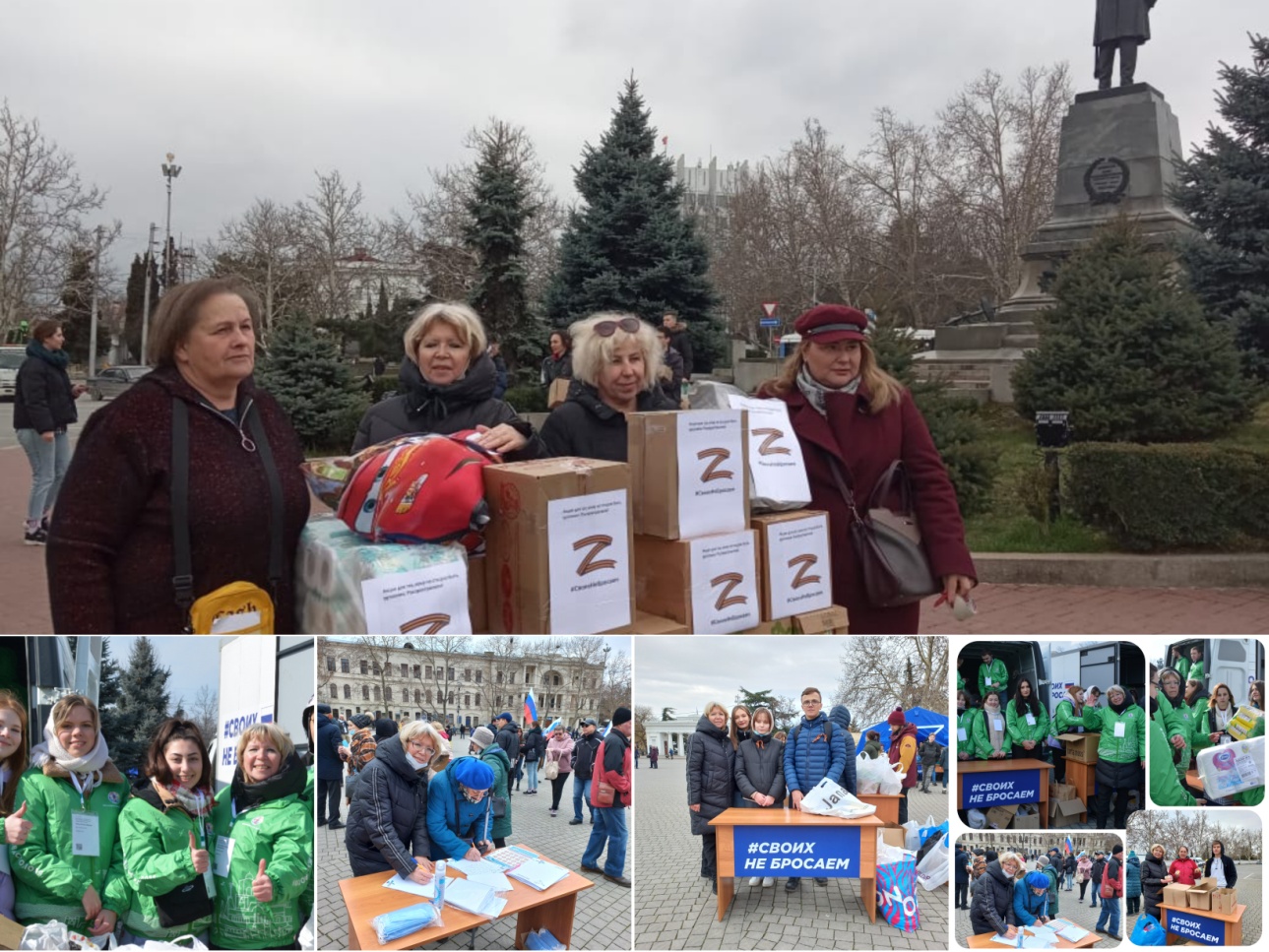 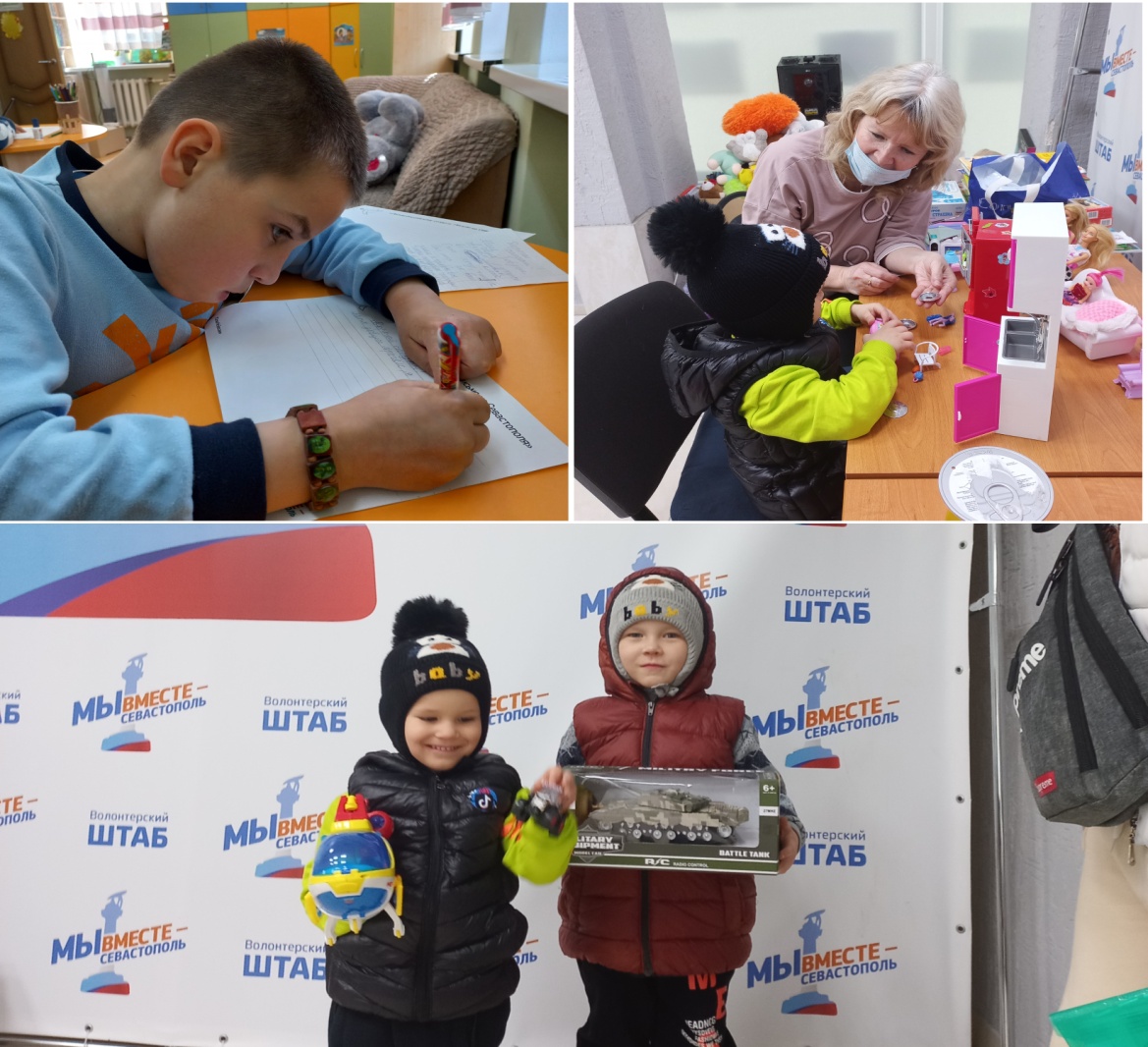 Дети Луганска, донбасса, Мариуполя ощущают тепло и заботу наших волонтёров каждодневно!
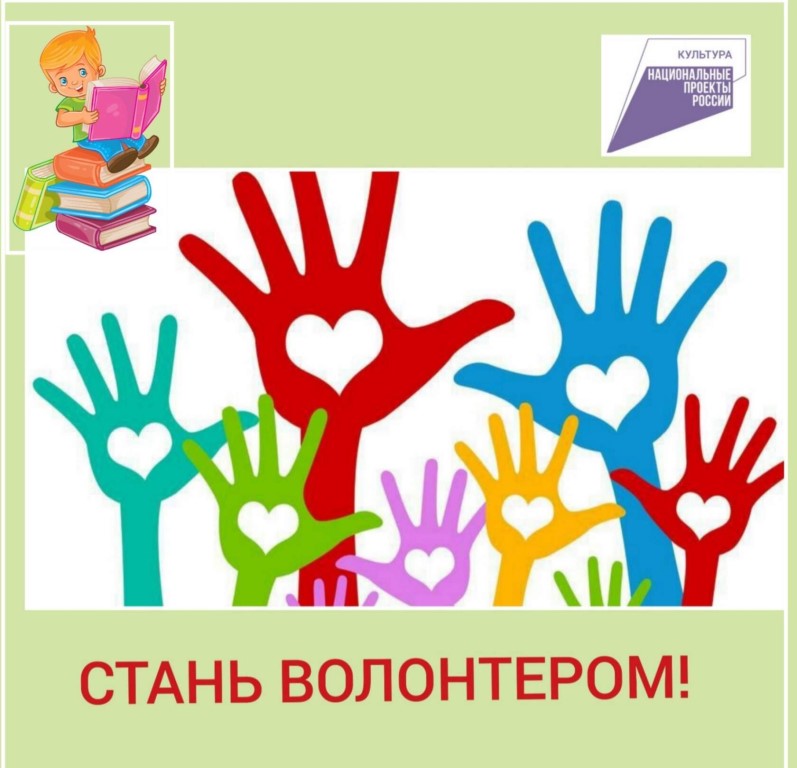 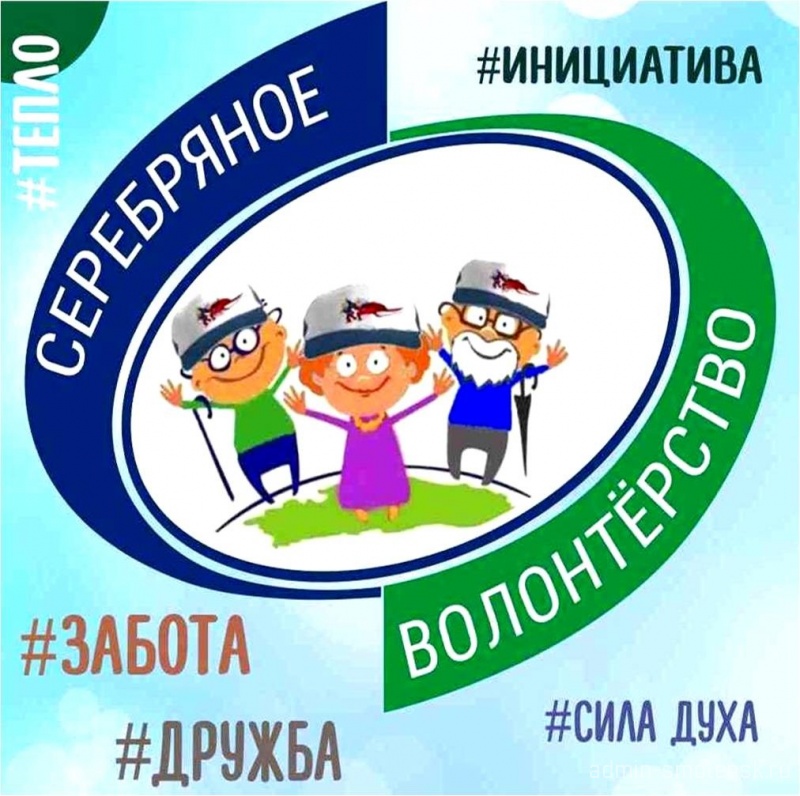